S-Risk® version 2
Evolutions techniques, scientifiques et administratives
Formation continue des Experts sols agréés
Moulins de Beez 
Jeudi 8 juin et jeudi 15 juin 2023
Marie JAILLER
Table des matières
S-Risk® version 2 : la nouvelle interface
S-Risk® version 2 : quelques calculs de risques en direct
Organisation du Helpdesk et retour d’expérience
Volet administratif : licences, enregistrement et paiement
Volet scientifique - PFAS en Wallonie/en Flandre
Volet scientifique  - rappel sur les composés non volatils
1. S-Risk® version 2 : la nouvelle interface
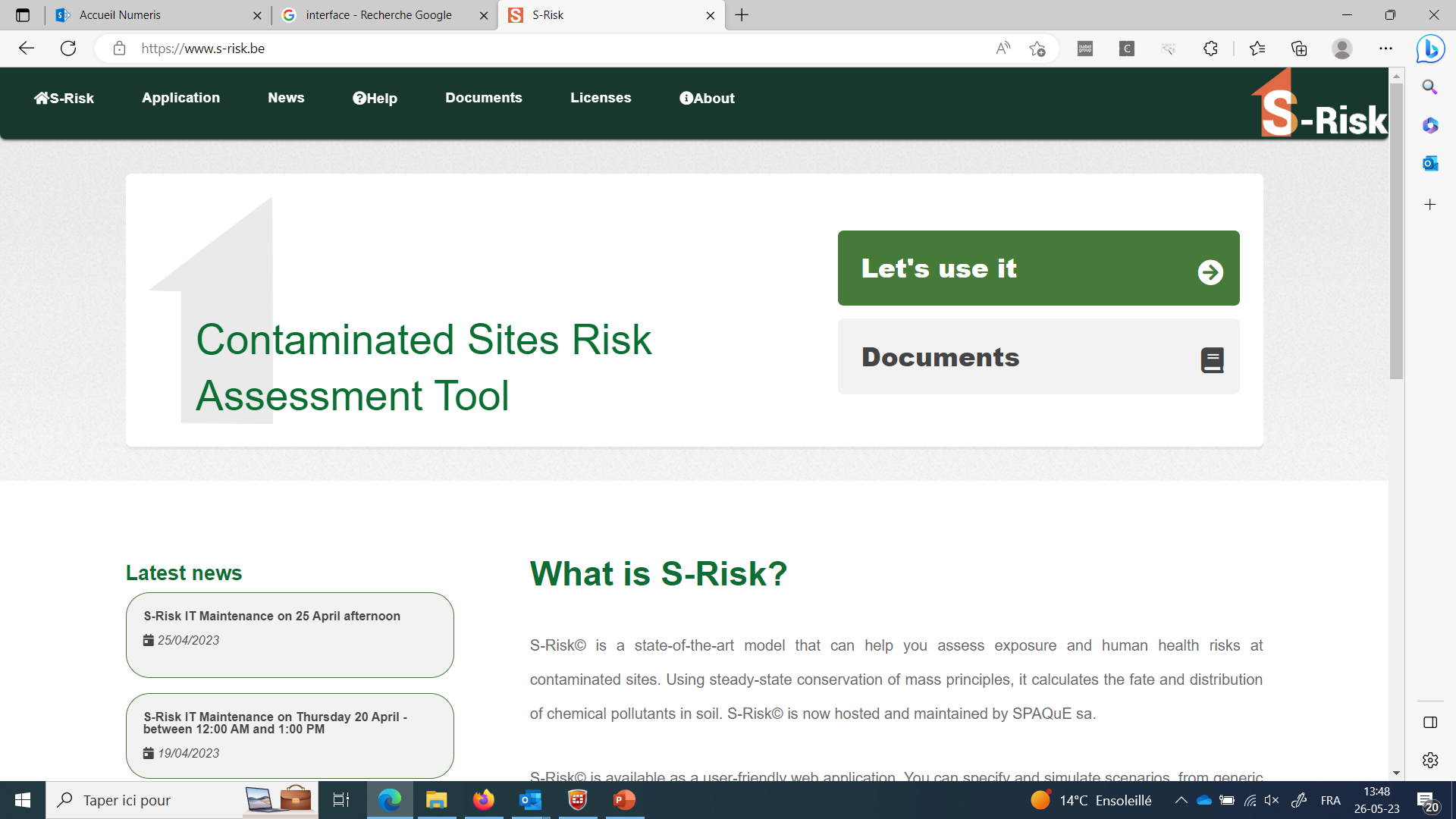 Pour réaliser vos calculs
Pour consulter les documents techniques
Informations sur la maintenance, etc
1. S-Risk® version 2 : la nouvelle interface
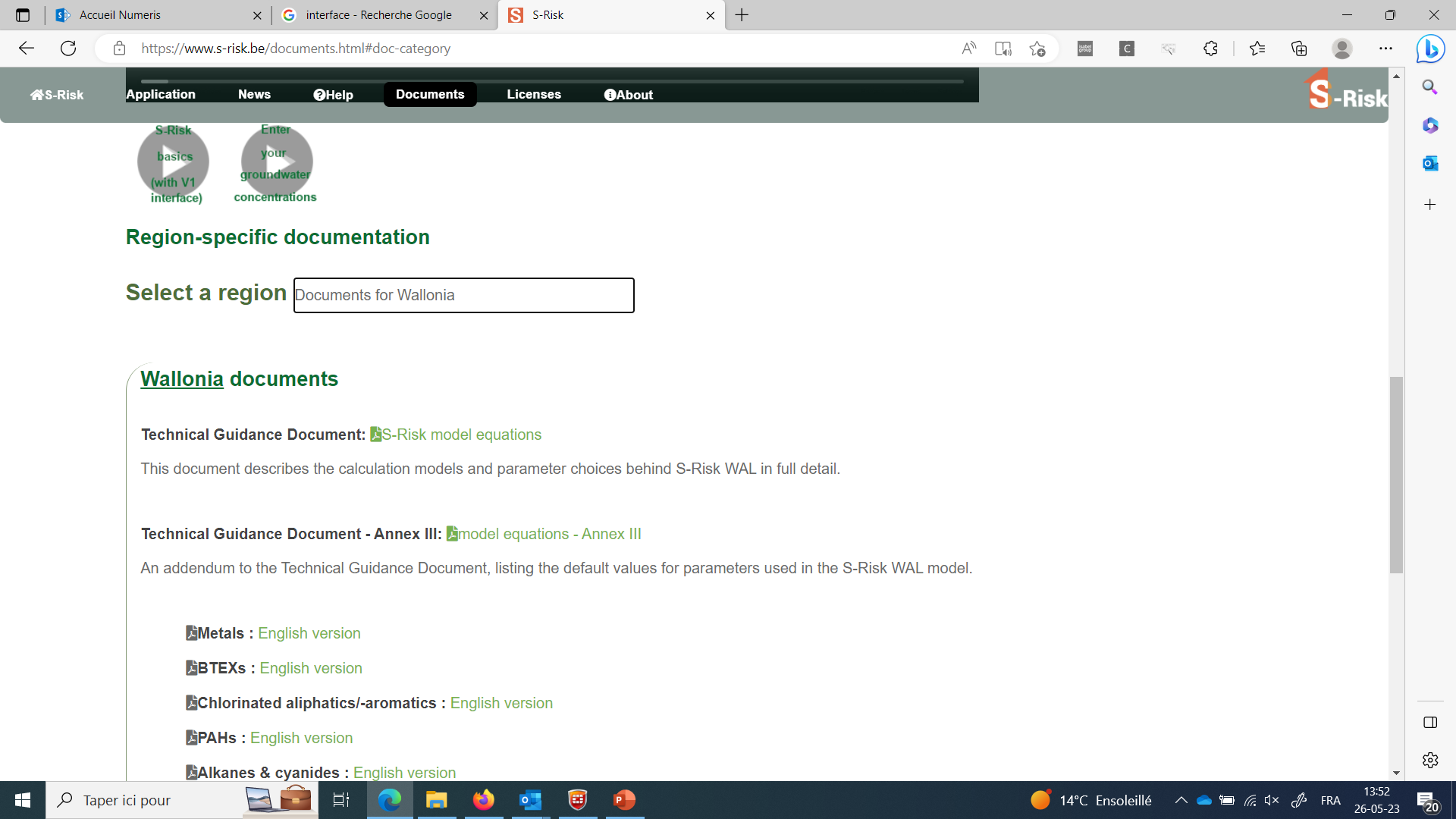 Vidéos (muettes pour l’instant)
Menu déroulant : cliquez sur la région souhaitée
Tous les documents rédigés par le VITO (ancien site web)
1. S-Risk® version 2 : la nouvelle interface
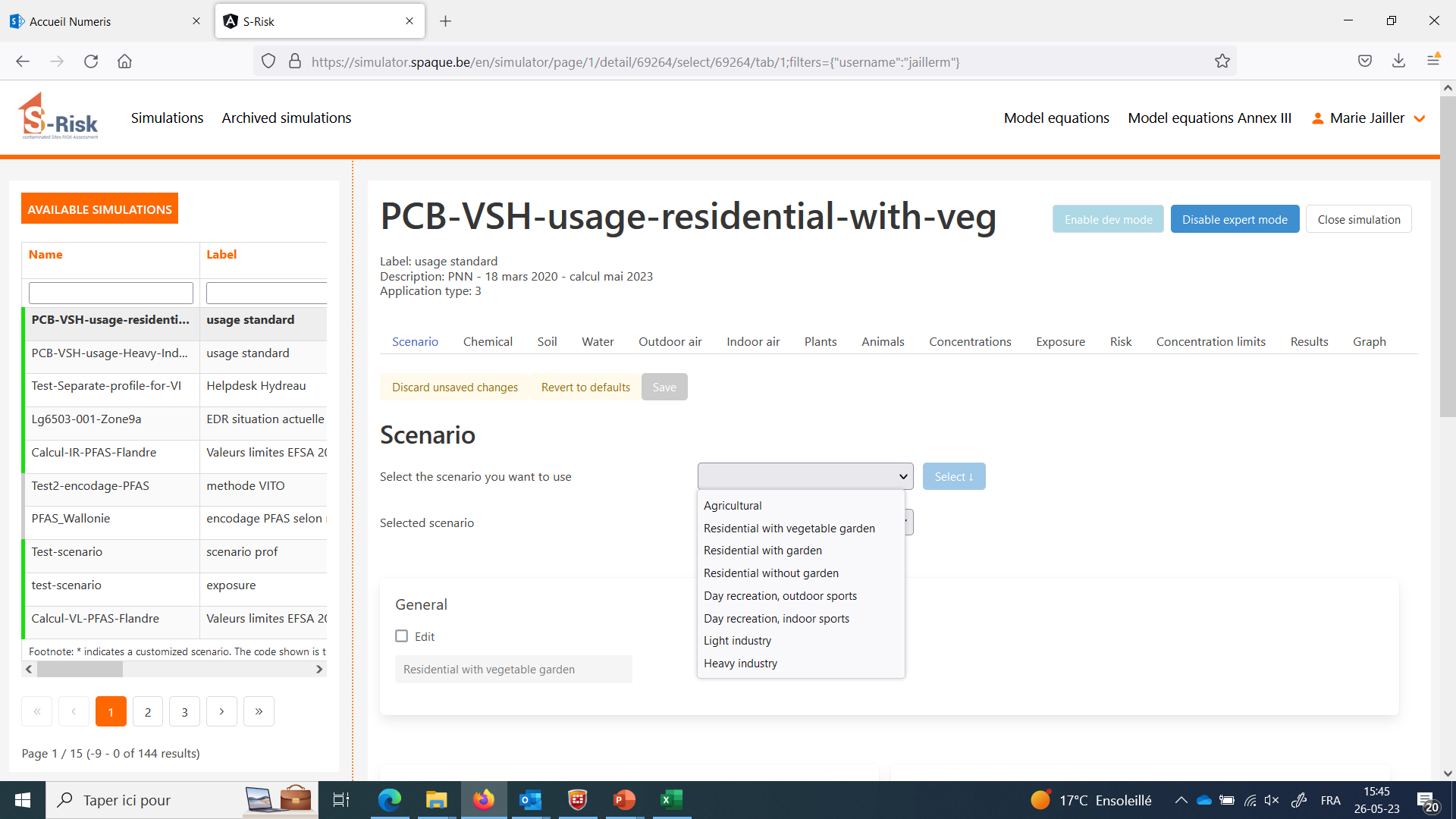 Sélectionnez le scénario souhaité
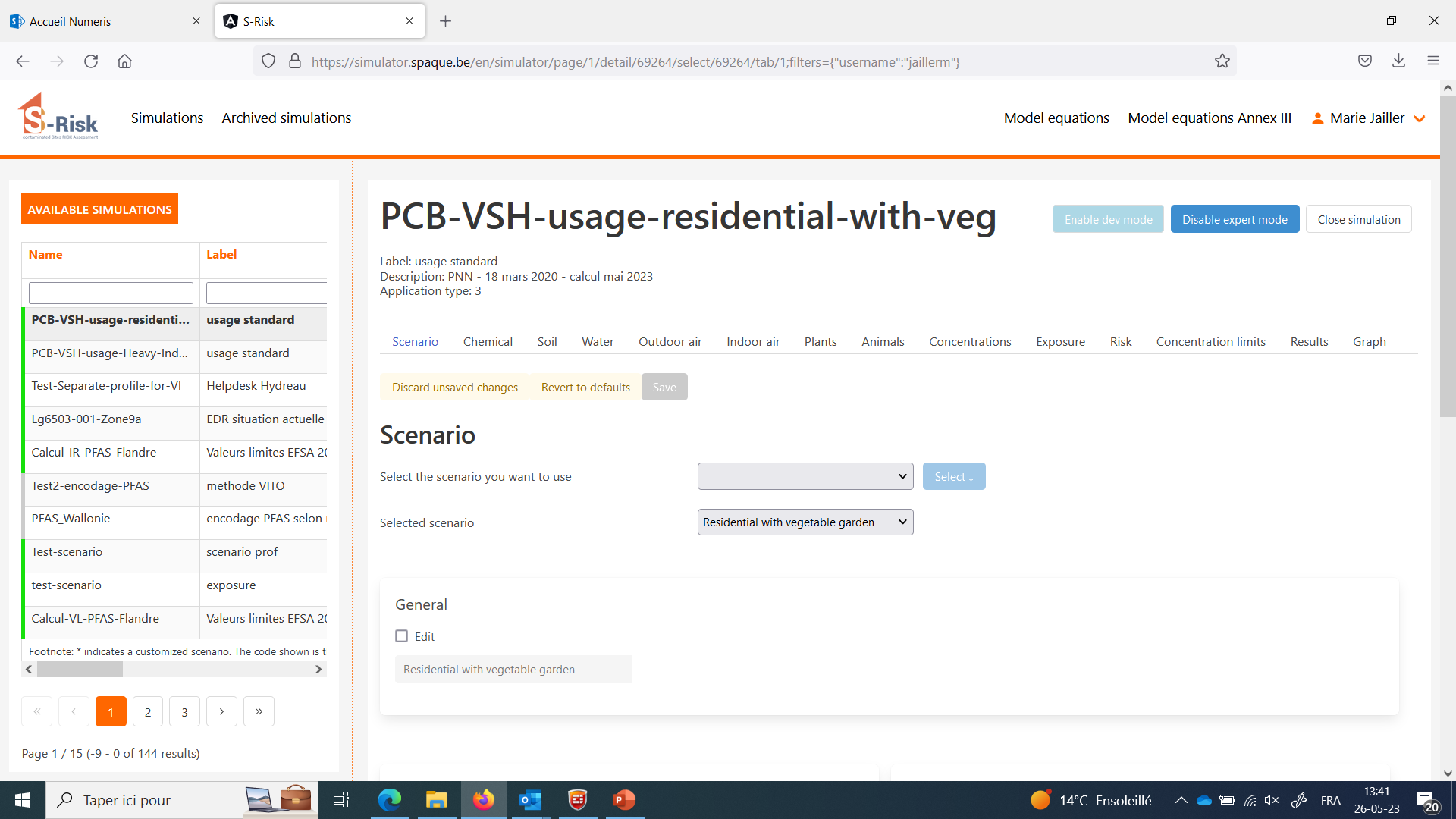 le scénario souhaité est sélectionné
1. S-Risk® version 2 : la nouvelle interface
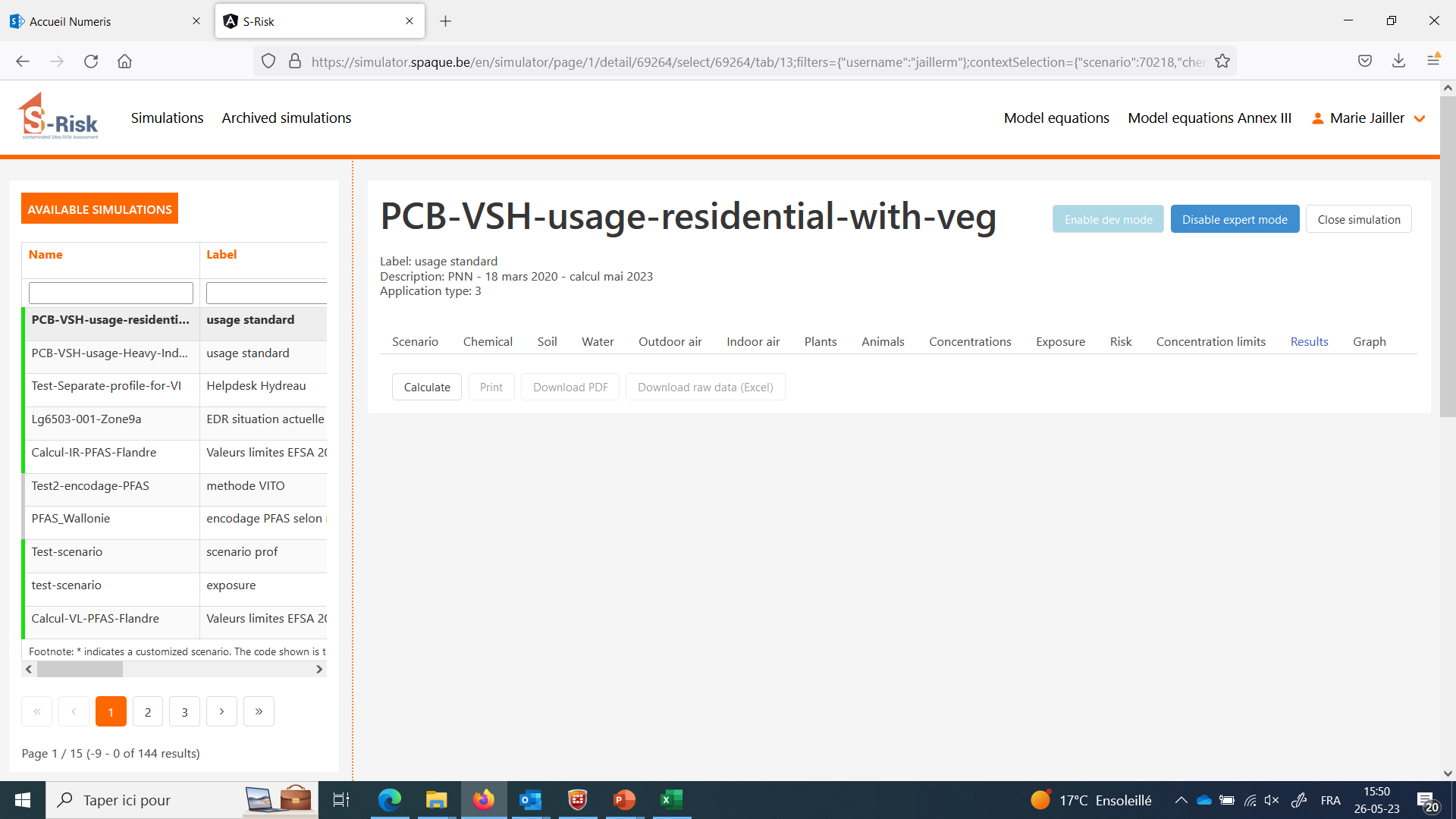 1. Lancez le calcul
2. Visualisez les résultats du calcul
Nouveau !
Modification dans v2 pour éviter d’enregistrer des résultats de calculs non corrects

dès qu’on modifie un paramètre  l’onglet « Results » se vide
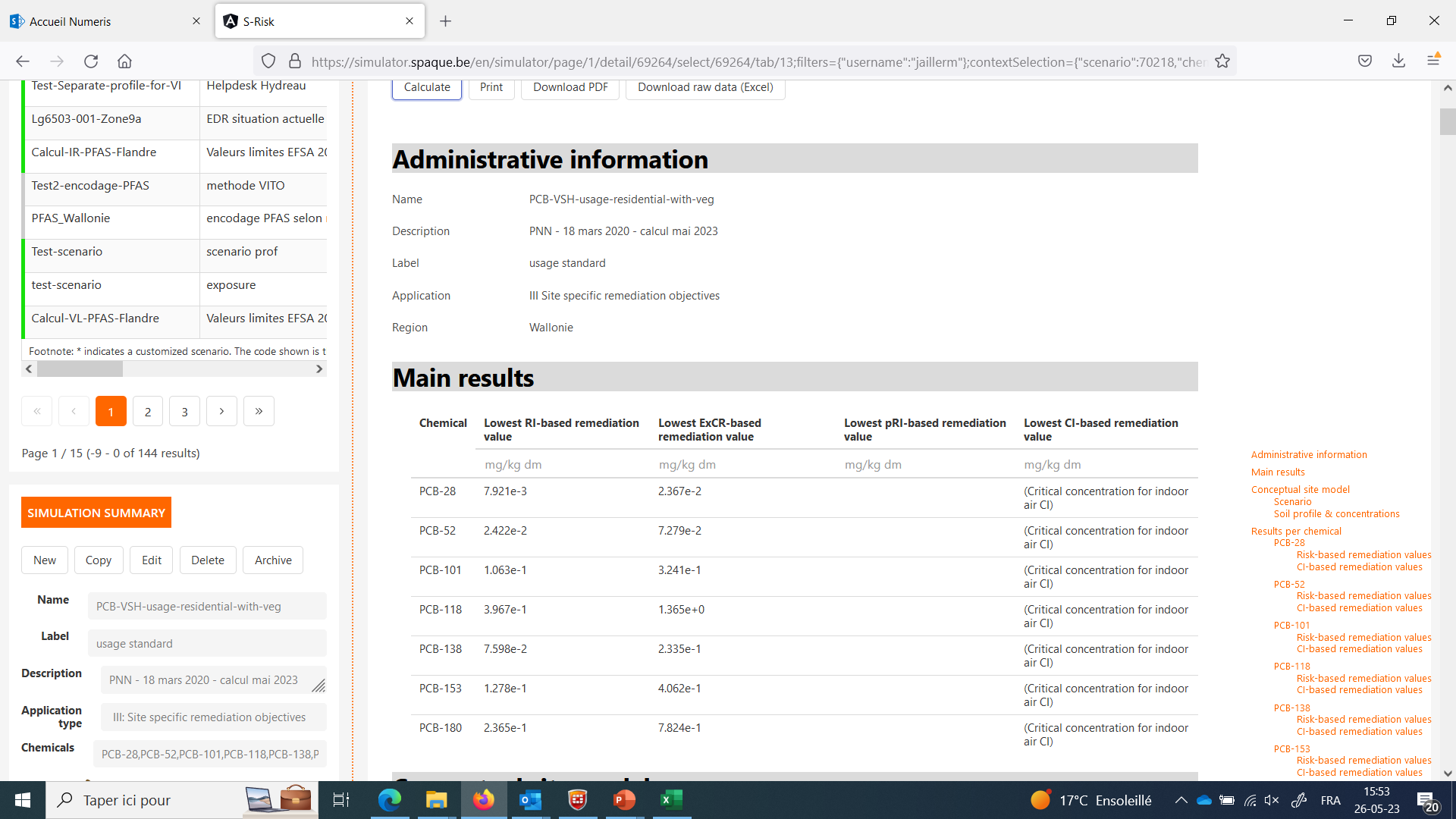 2. S-Risk® version 2 : quelques calculs de risques en direct
Vidéo n°1 ou en direct  – appli 2 - encodage d’un polluant / dans 1 couche de sol  encodage d’1 concentration sol

Vidéo n°2 ou en direct – appli 2  - encodage de 3 polluants / dans 3 couches de sol  encodage de 9 concentrations sol

Vidéo n°3 ou en direct – appli 2 – encodage de 2 polluants / 1 couche de sol   encodage de 2 concentrations d’air du sol/d’air ambiant

Vidéo n°4 ou en direct – appli 3 – encodage d’un polluant/ dans 1 couche de sol  calcul de la concentration maximale admissible dans le sol

Vidéo n°5 ou en direct – appli 3 – encodage de 2 polluants / 1 couche de sol   calcul de la concentration maximale admissible dans l’eau
3. Organisation du Helpdesk
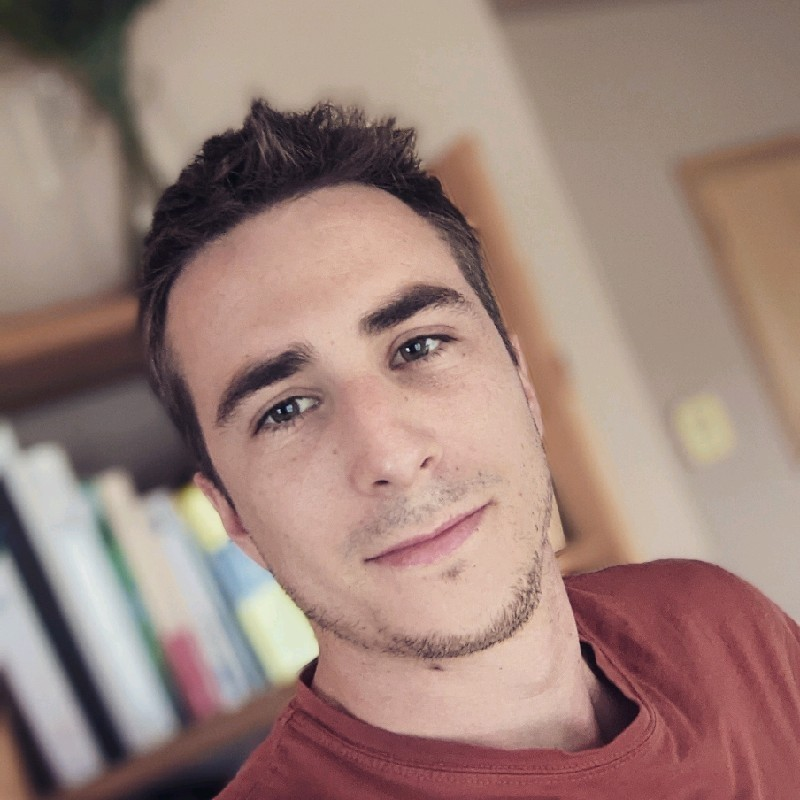 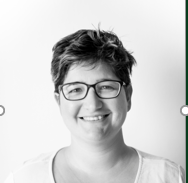 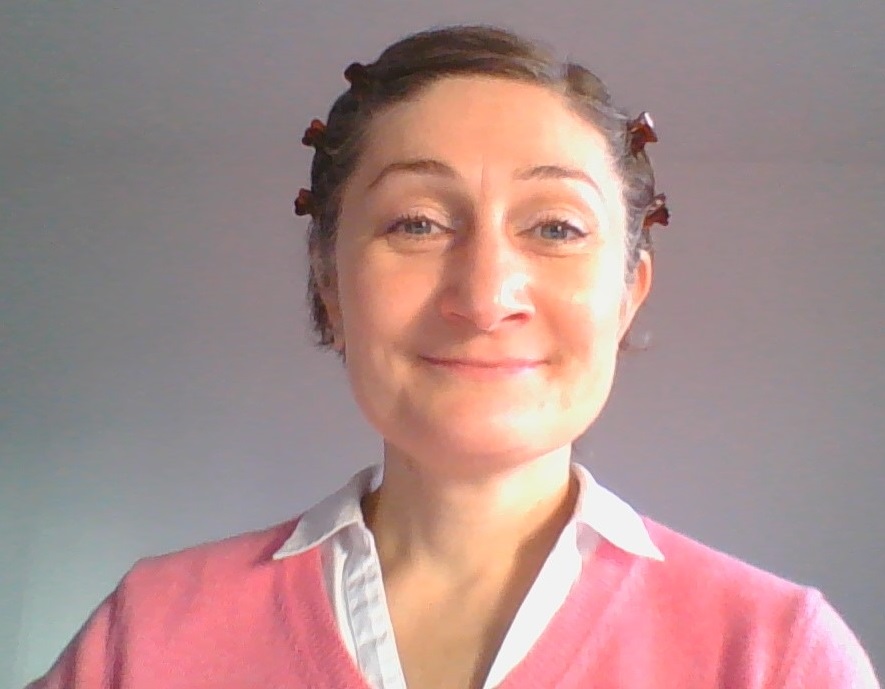 Marie JAILLER
Management de projet
Marc PAILLET
Modélisation
Mélissa D’ACCARDO
Développeuse (IT)
Accès à la messagerie s-risk@spaque.be 

Lecture des e-mails et « dispatching » en fonction de la question : Marc et/ou Mélissa et/ou Marie
Test sur S-Risk WAL ou VL/BXL 
Réponse délivrée au plus vite, dans les 2-3 jours max., sauf si développement nécessaire (+ long)  test sur le serveur-test  redéploiement sur le serveur-prod (arrêt éventuel du serveur)

Pour info / Congés d’été 2023 : Helpdesk sans interruption
3. Organisation du Helpdesk
Depuis le 3 avril 2023, 23 questions techniques ont été enregistrées.

Pour faciliter le « dispatching » entre Mélissa, Marc et moi, n’hésitez pas à préciser les éléments suivants :

S-Risk Wal ou S-Risk Fla/Brx
Application I, II ou III
Nom d’utilisateur (login) et nom de la simulation
Précisez le cas échéant si cela concerne les PFAS (explication point 5)
Décrivez l’action réalisée : « j’ai cliqué sur... »

A savoir :
Beaucoup de modifications ont été réalisées par le VITO (interface, bases de données)  
La version « v1 » est devenue « v2 » 
Lors du transfert de S-Risk v2 du serveur VITO vers le serveur SPAQυE, les bugs critiques et majeurs ont été corrigés mais il reste des bugs mineurs à corriger + 1 bug majeur - encodage des BCF mesurés [en cours sur le serveur-test]
3. Organisation du Helpdesk
Retour d’expérience depuis le 3 avril 2023
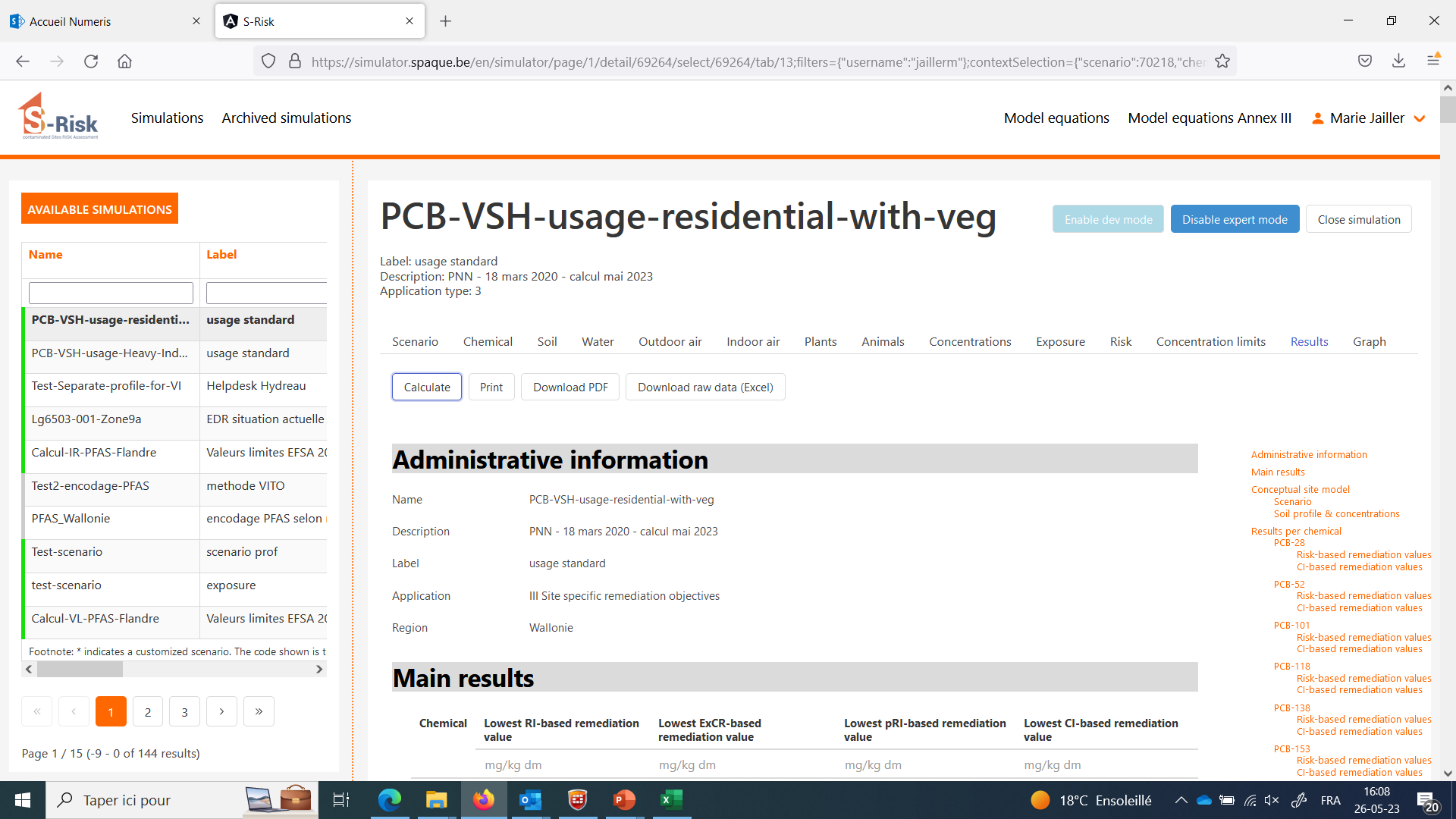 3. Organisation du Helpdesk
Retour d’expérience depuis le 3 avril 2023
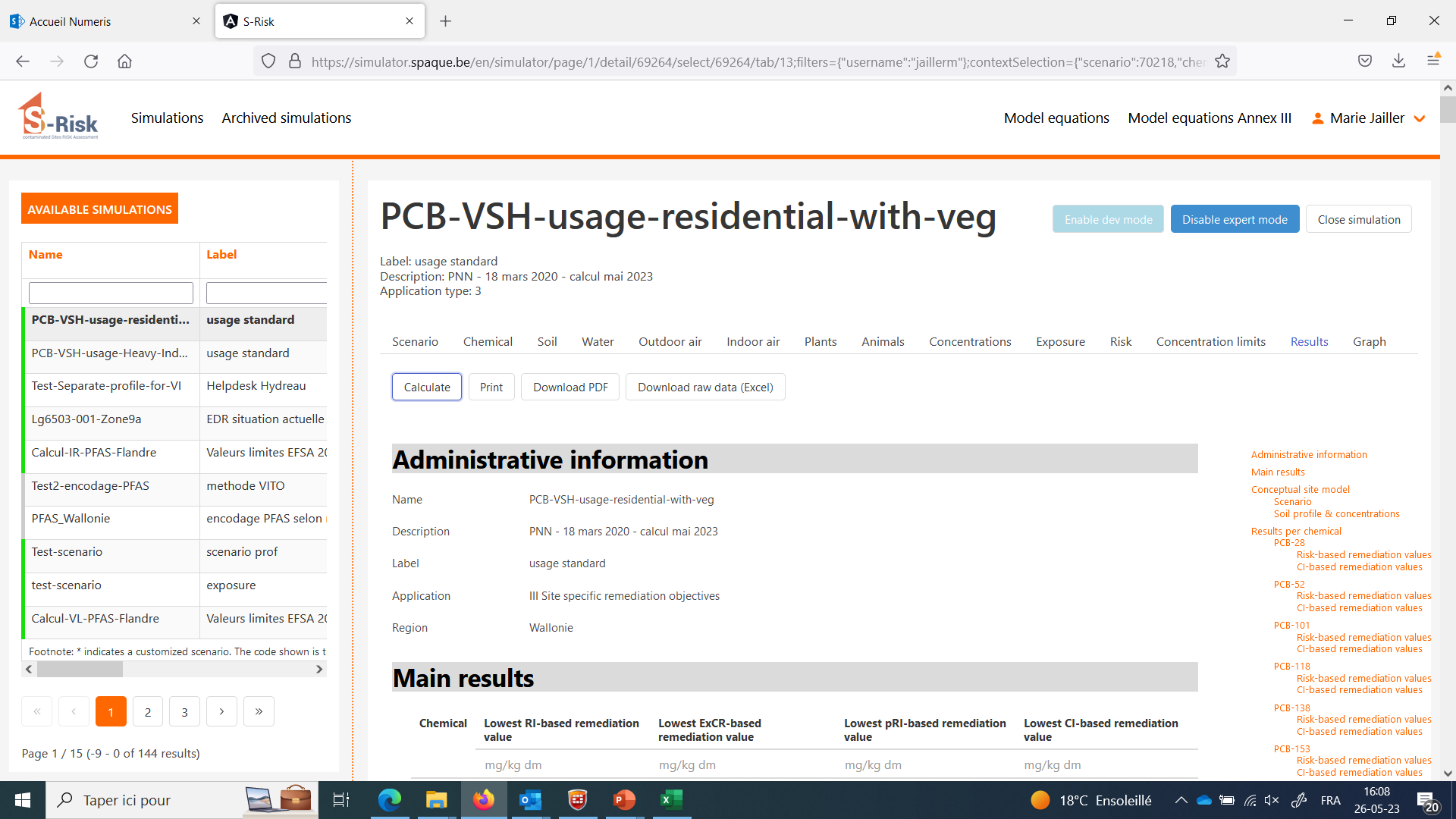 3. Organisation du Helpdesk
Bugs mineurs corrigés depuis le 3 avril 2023
Comparaison de la concentration dans les eaux souterraines encodée à la solubilité exprimée dans une mauvaise unité (facteur 1000)  opération de comparaison enlevée temporairement rendant le calcul possible (04 avril)

Encodage impossible de concentrations dans l’air ambiant ou dans l’air du sol (cases inaccessibles)  corrigé (12 avril)

Lenteur du serveur voire coupure de l’application  corrigé en partie en copiant l’application sur 3 instances (25 avril)
(explication : Lors de la mise en place de la version 2, le VITO a ajouté un enregistrement de chaque donnée encodée, une à la fois)

Affichage d’une multitude de websockets  corrigé (5 mai)

Erreur de réponse au Captcha lors de l’inscription sur le site web  corrigé (23 mai)

Erreurs dans les données PFOS_EFSA_2020 et PFOA_EFSA_2020 (S-Risk Vla/Brx) encodées par le VITO concernant les valeurs limites légales  corrigé (26 mai)
3. Organisation du Helpdesk – Bugs mineurs à corriger
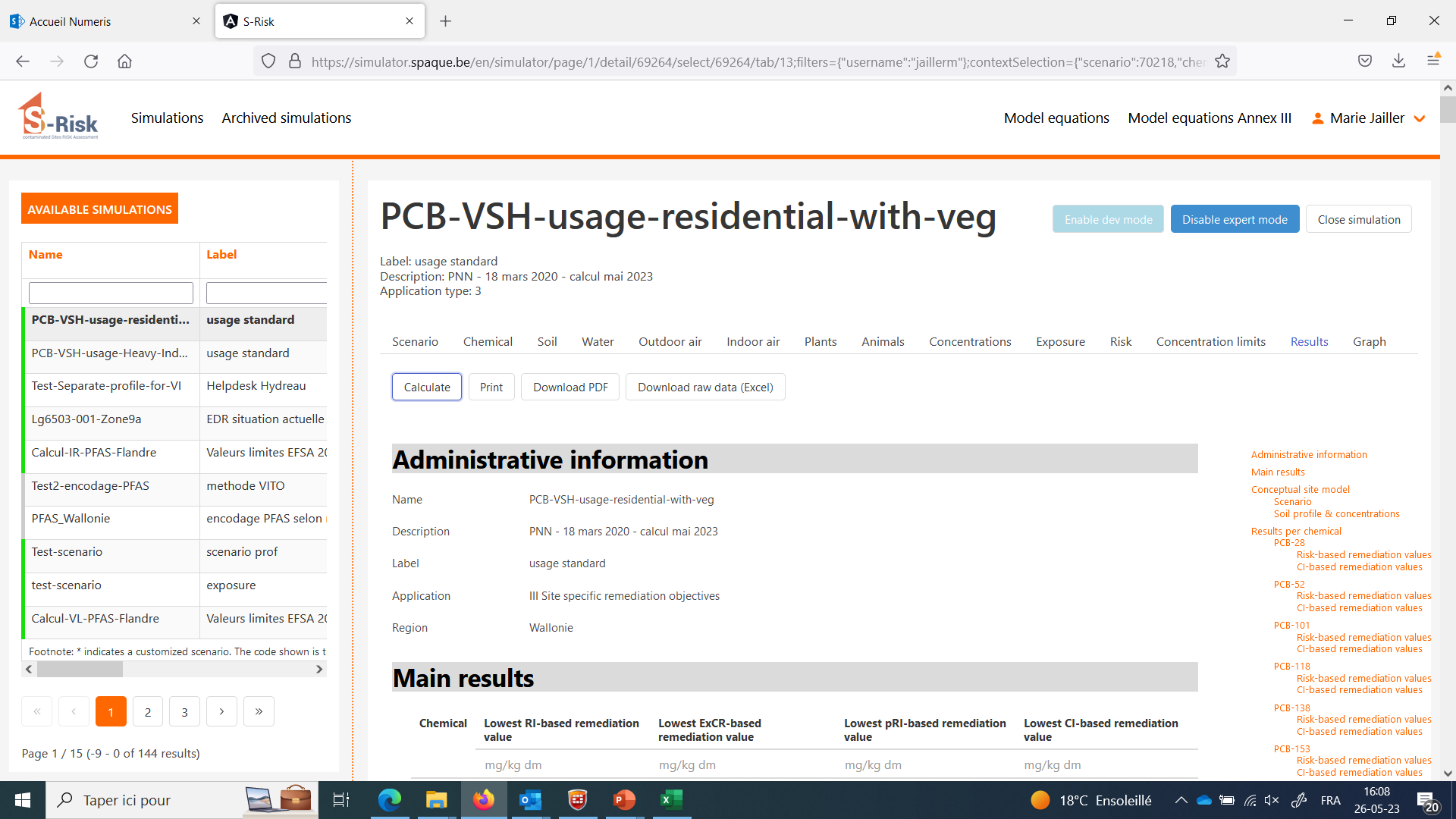 4. Volet administratif : licences, enregistrement et paiement
Fichier clients du VITO reprenant 76 entreprises. Au 5 juin 2023, SPAQυE a reçu 38 contrats.

E-mails envoyés le 16 mars et le 5 mai 2023  si vous ne les avez pas reçus, veuillez indiquer votre nouvelle adresse e-mail de contact à s-risk@spaque.be

Pour rappel : Etapes 1 et 2 avant le 30 juin 2023 (à cette date, si nous n’avons pas su vous envoyer une facture  coupure de l’accès à S-Risk)
4. Volet administratif : licences, enregistrement et paiement
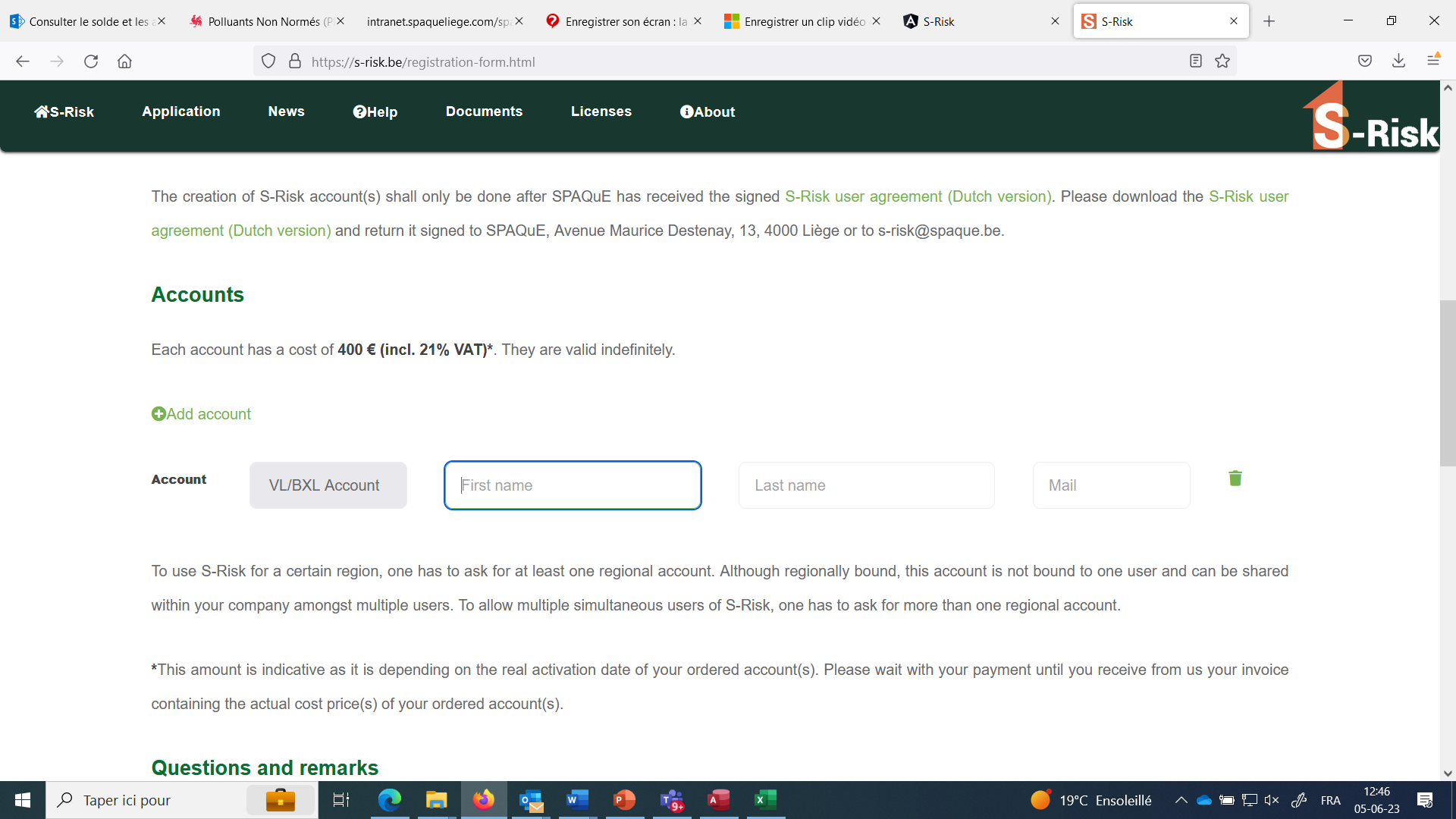 Sert de communication lors de la création/modification du compte user
Au choix : prénom d’une personne physique (Paul) ou code dans l’entreprise (ex : SPAQυE_1)
Au choix : nom d’une personne physique (DUPONT) ou code dans l’entreprise  (ex: SPAQυE_1)
Choisissez la version de S-Risk
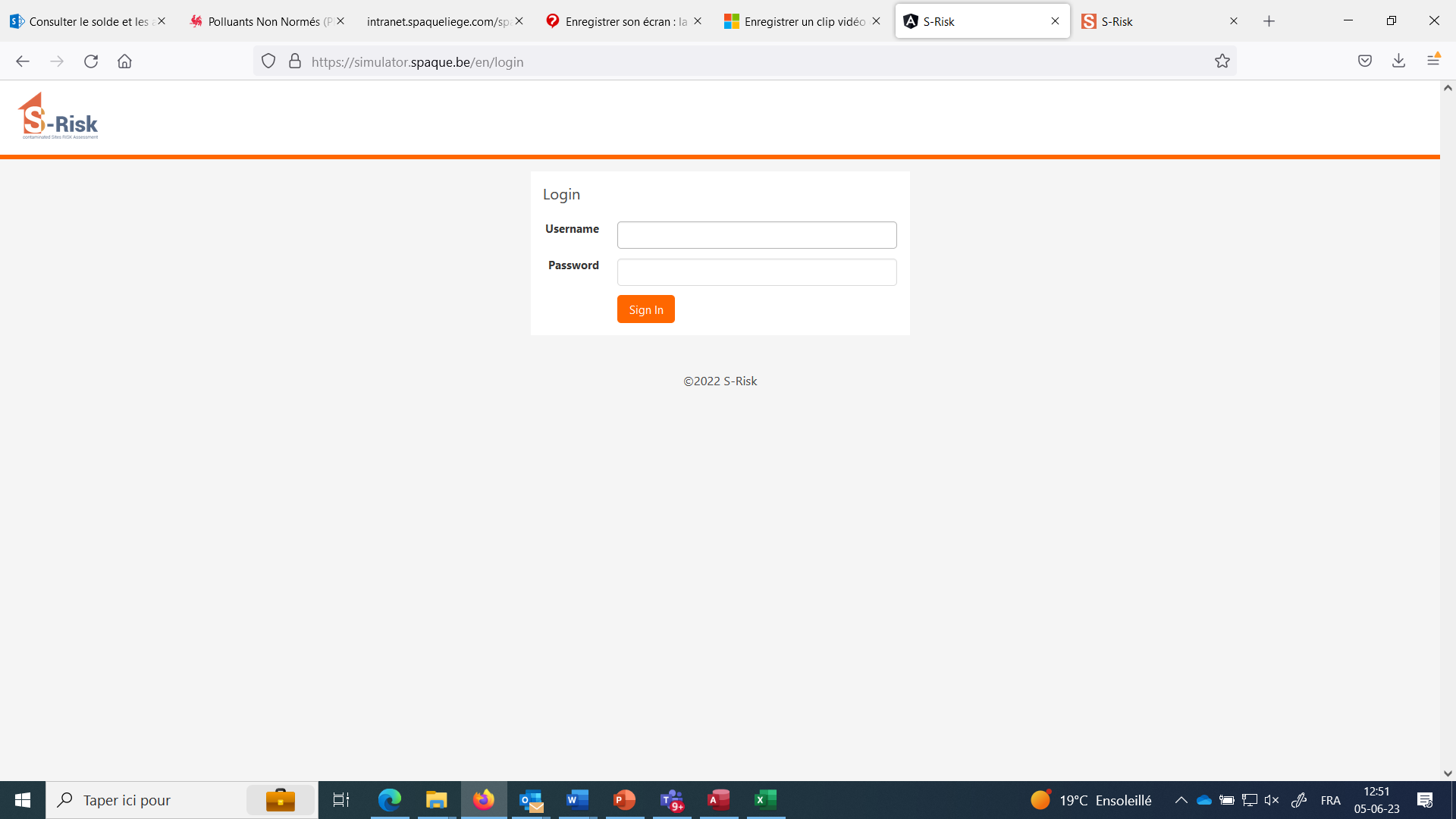 On va ajouter un champ  « username » 
pour faciliter l’enregistrement

On va ajouter une case « compte existant » à cocher le cas échéant
5. Volet scientifique : Différences PFAS en Wallonie/PFAS en Flandre
5. Volet scientifique : PFAS en Région Bruxelles/Flandre (S-Risk FL/BR)
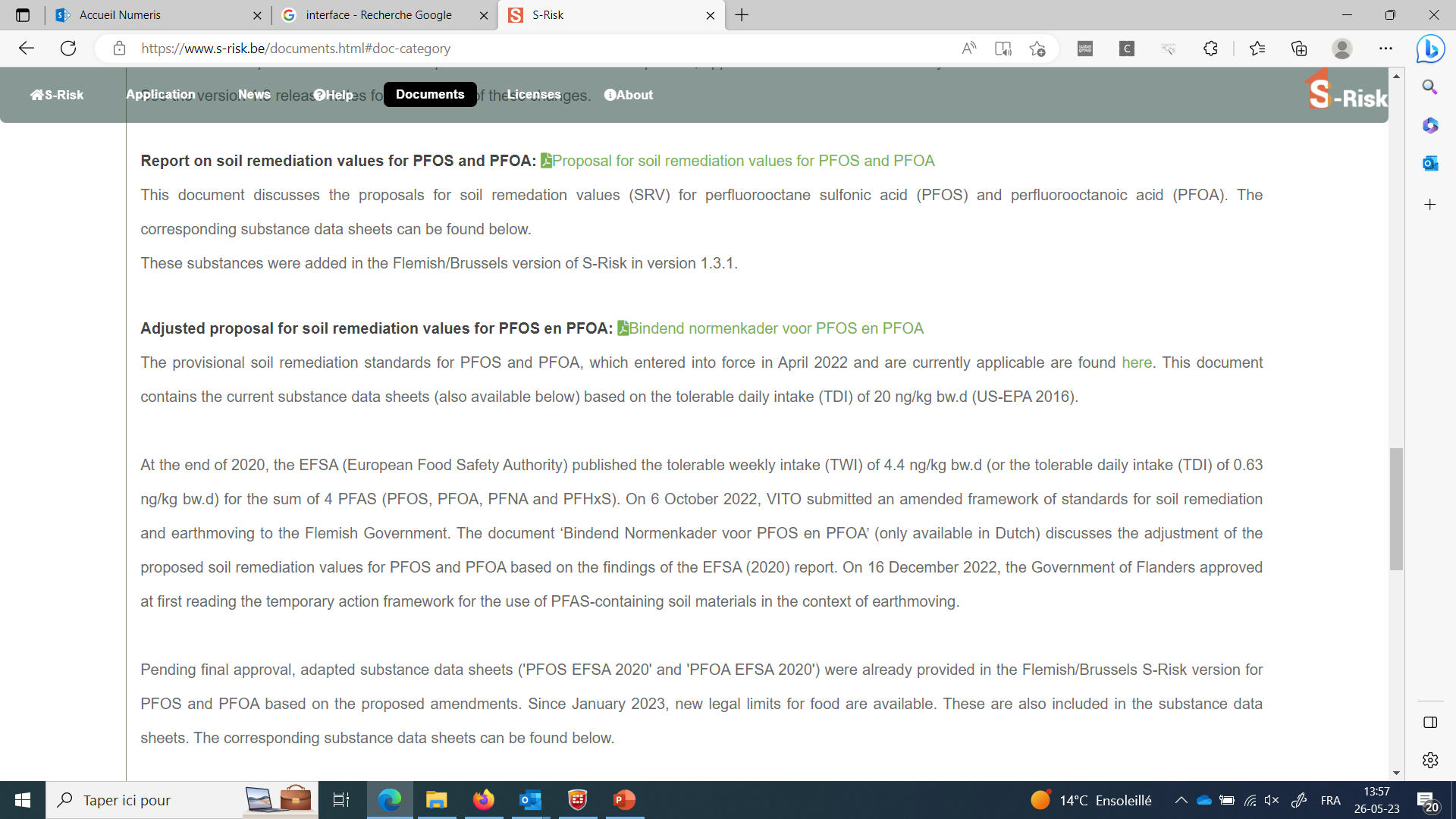 Nouveau depuis le 3 avril 2023 !
5. Volet scientifique : PFAS en Région Bruxelles/Flandre (S-Risk FL/BR)
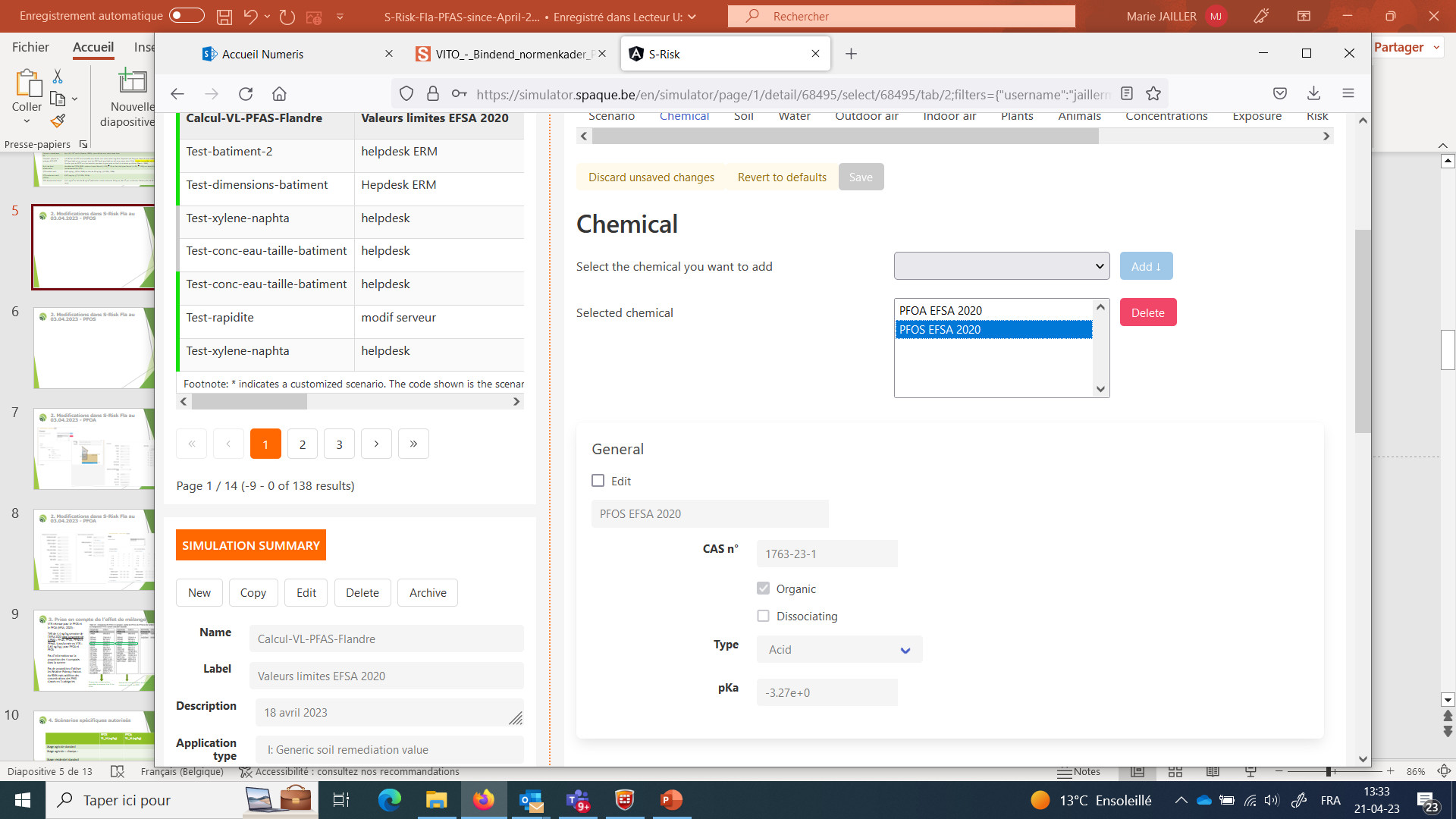 Nouveau depuis le 3 avril 2023 !
5. Volet scientifique : PFAS en Région Bruxelles/Flandre (S-Risk FL/BR)
Création de 2 PNN dans la DB flamande : PFOA_EFSA_2020 et PFOS_EFSA_2020

Pas de modification des paramètres physico-chimiques / rapport VITO 2020

Bruit de fond alimentaire  mis à jour avec les données de l’EFSA 2020 et valeurs Lower Bound (LB) retenues au lieu des Upper Bound (UB) – plus réaliste selon l’EFSA - et la diète moyenne






VTR  mises à jour avec la TWI de 4,4 ng/kg.semaine de l’EFSA 2020 pour la somme de 4 PFAS : PFOA, PFOS, PFNA et PFHxS
		VTR orale à seuil : 0,63 ng/kg.j (EFSA, 2020) au lieu de 20 ng/kg.j (US-EPA, 1996)
		VTR respiratoire à seuil: 2,21 ng/m3 au lieu de 70 ng/m3 (dérivation voie à voie)
  Pas de VTR à effets sans seuil encodée dans S-Risk Fla mais une VTR orale sans seuil indiquée comme = 143 ng/kg.j pour 1/10-5

VL_H de la tranche d’âge adulte à retenir (lié au changement de VTR car TWI de l’EFSA basée sur une étude de transmission des PFAS via le lait maternel)

Prise en compte de l’effet de mélange des PFAS

Réglementation du SPF santé publique et de l’AFSCA pour les aliments

Détermination d’une valeur cible dans les sols (= P95 = bruit de fond dans 50 échantillons prélevés dans sols non suspects) : 
 Valeur cible = 1,5 µg/kg (PFOS) et 1 µg/kg (PFOA)
6. Volet scientifique : rappel sur les composés non volatils [formation FEDEXSOL du 14.11.2019] + [FAQ PNN n°9]
Rappel – Formation FEDEXSOL du 14.11.2019 

Proposition d’enlèvement des VS_nappe volatilisation aberrantes pour les fractions EC16-EC21 et EC21-EC35   fait dans le GRER v5

Si vous réalisez une EDR, n’oubliez pas que S-Risk fera toujours un calcul, dans les sols ou dans les eaux mais ces fractions ne sont pas volatiles.

Rappel  - FAQ PNN n°9
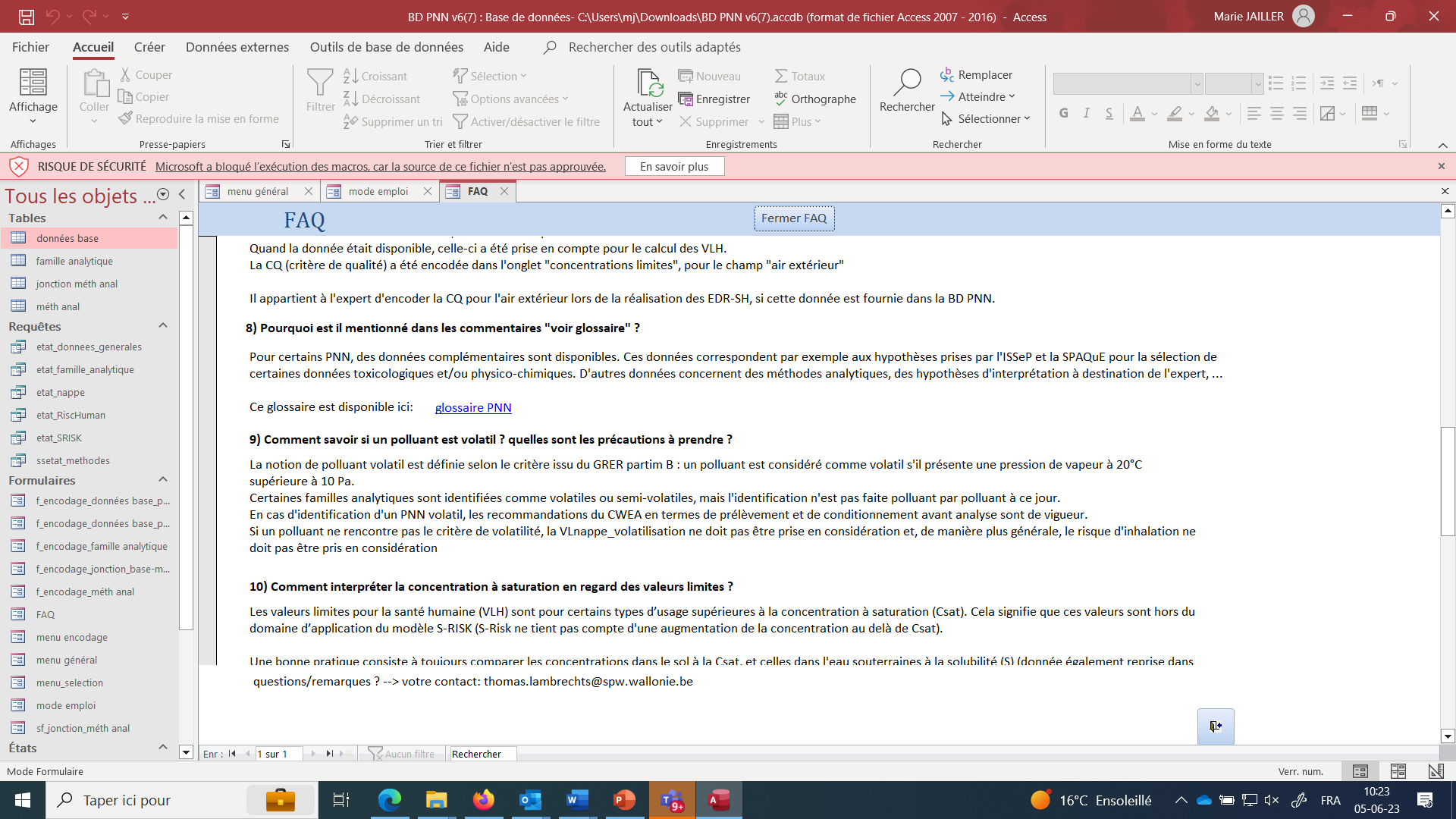 Merci pour votre attention.
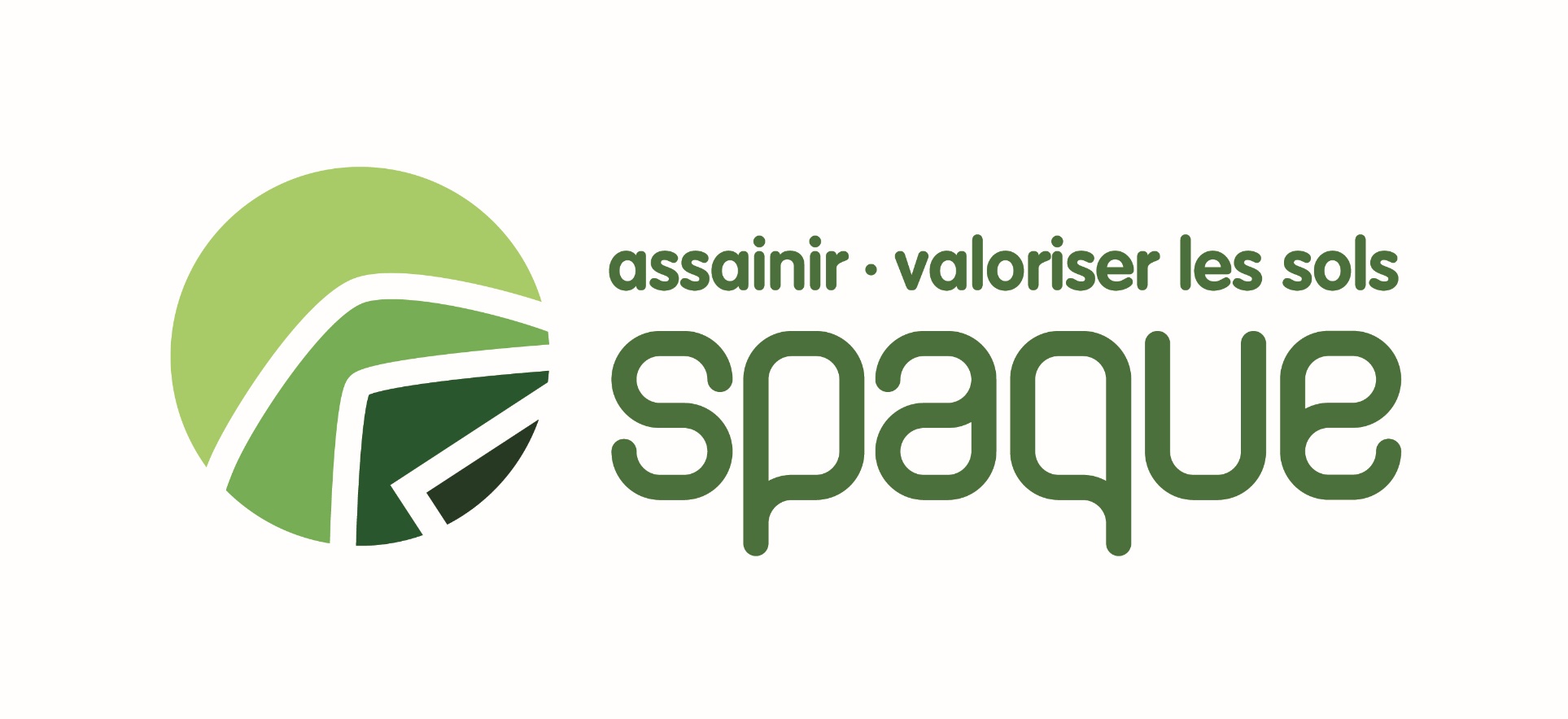 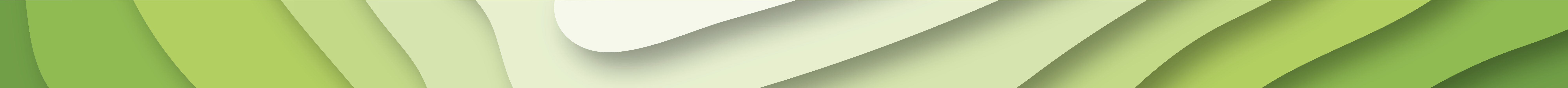